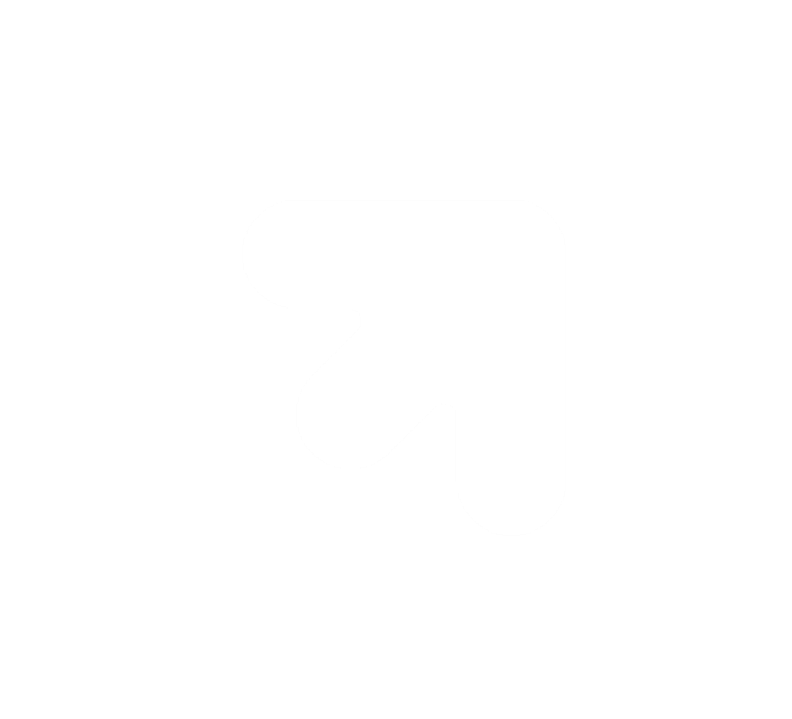 UWOLNIJ UMYSŁ
BADANIE SATYSFAKCJI UŻYTKOWNIKÓW BIBLIOTEKI UNIWERSYTETU ŁÓDZKIEGO
BADANIE SATYSFAKCJI UŻYTKOWNIKÓW
BIBLIOTEKI UNIWERSYTETU ŁÓDZKIEGO
Beata Gamrowska
Tomasz Piestrzyński
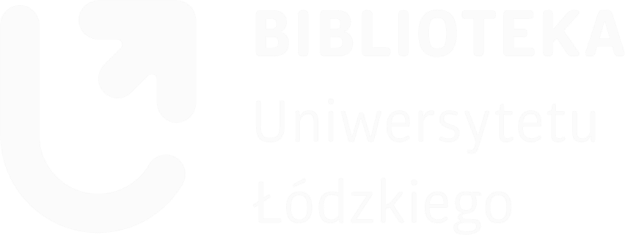 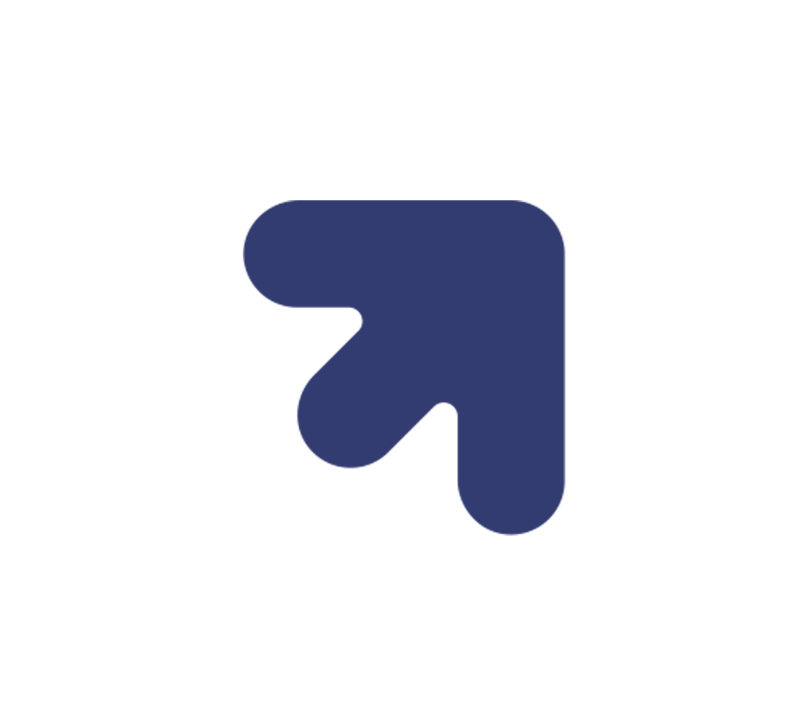 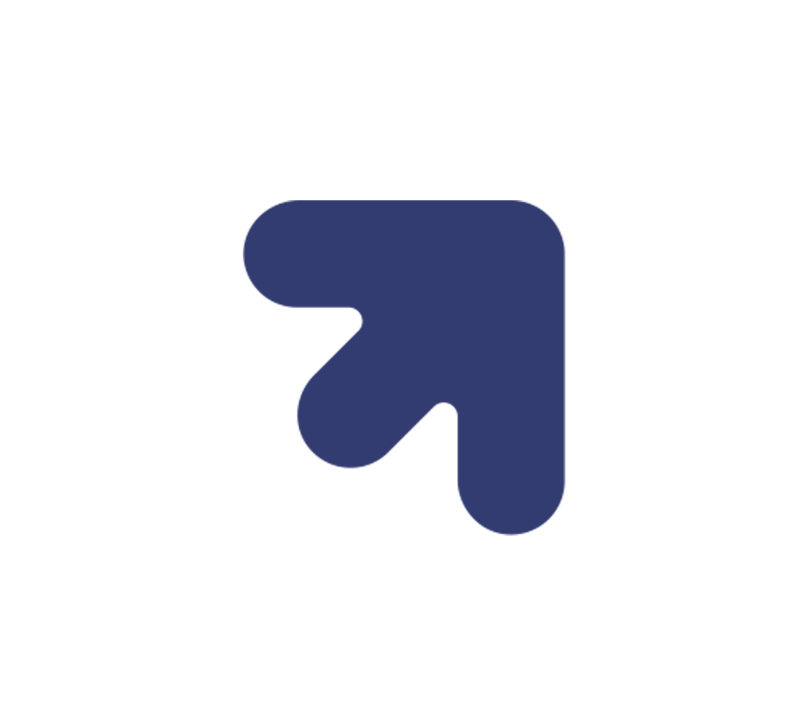 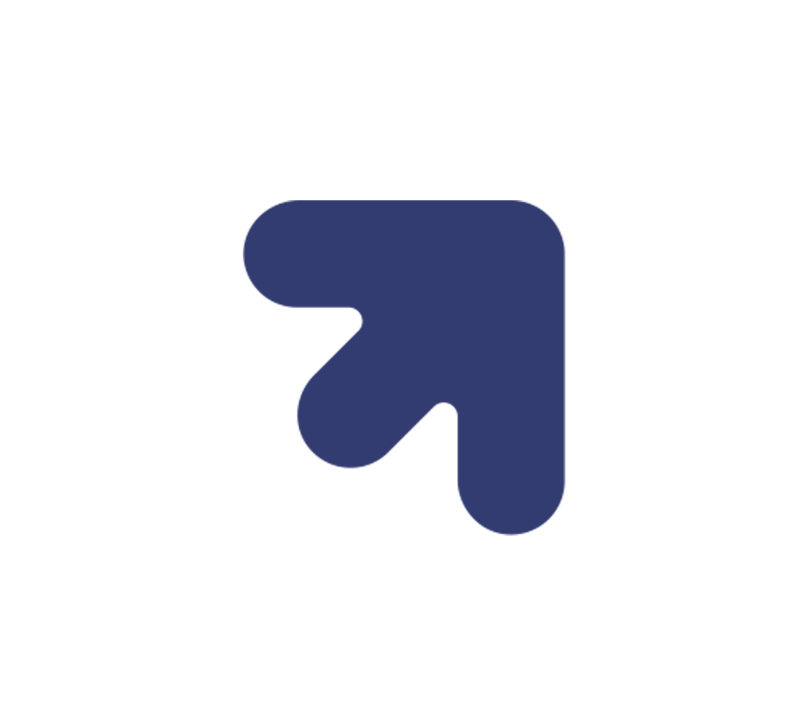 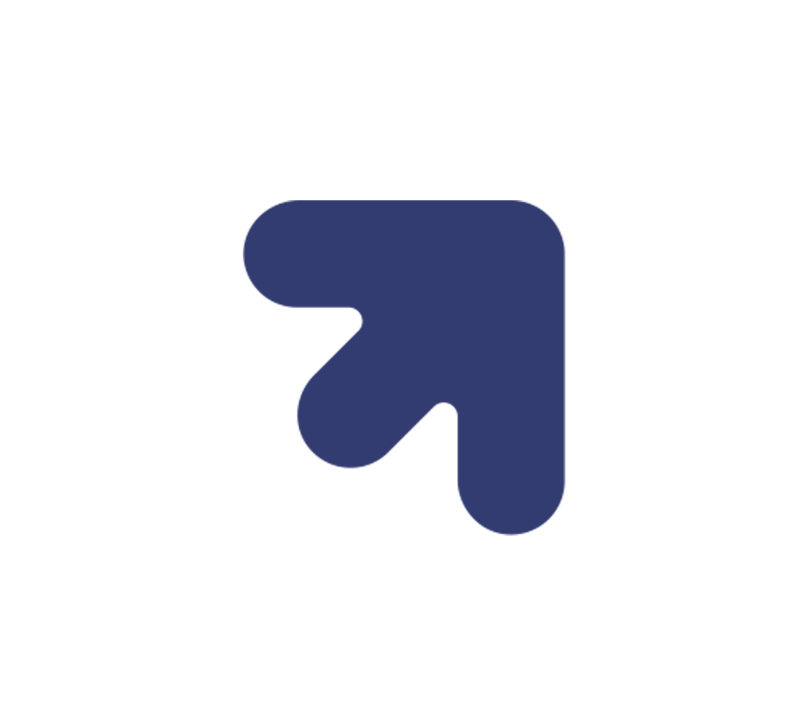 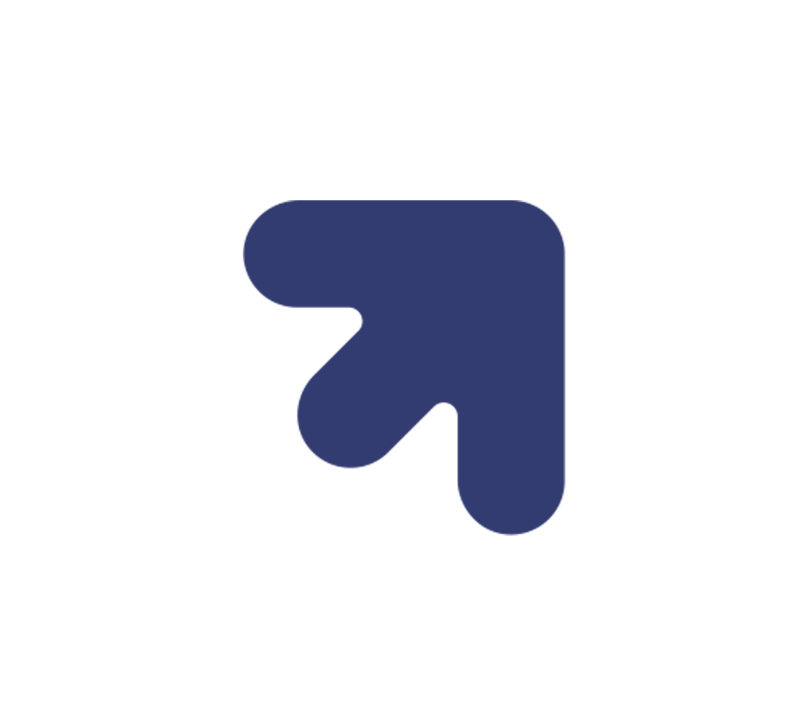 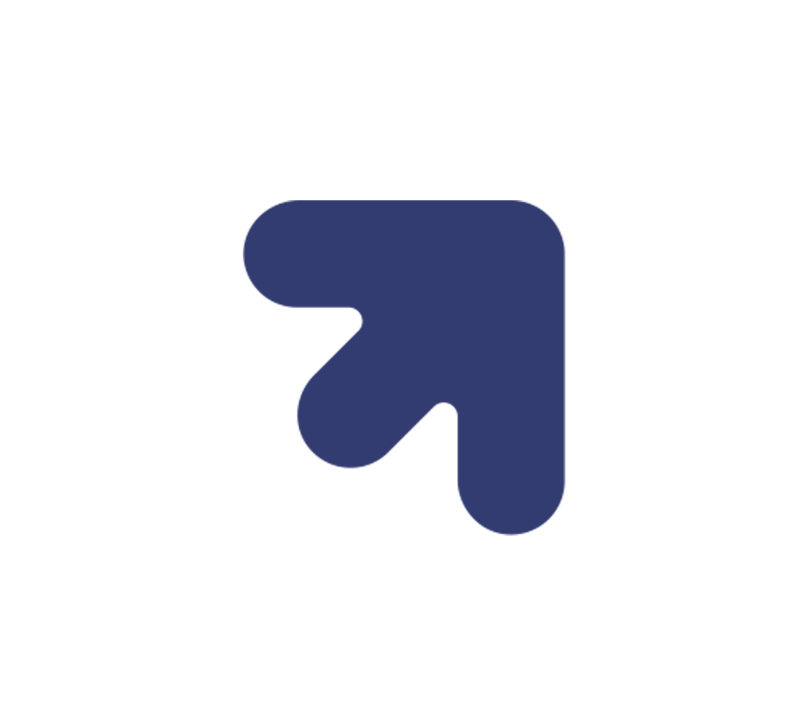 MAPA JAKOŚCI
DZIAŁANIA NIEISTOTNE
Godziny otwarcia
Czas realizacji zamówienia
Kompetencje bibliotekarzy
Kultura obsługi (życzliwość, nastawienie, pomoc)
ŚREDNIA
Dopuszczalny okres wypożyczeń
Dopuszczalna liczba egzemplarzy do wypożyczenia
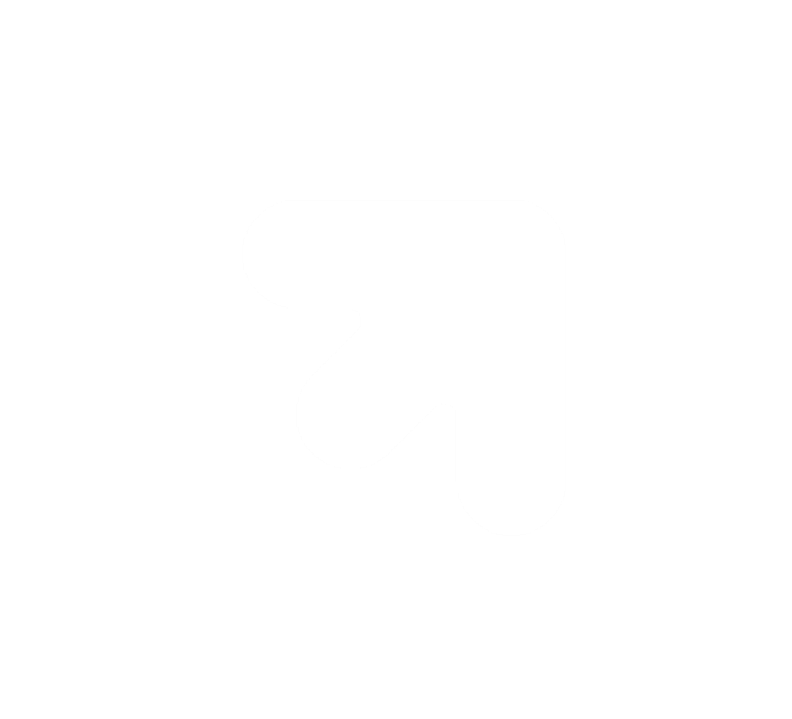 UWOLNIJ UMYSŁ
DZIĘKUJĘ ZA UWAGĘ
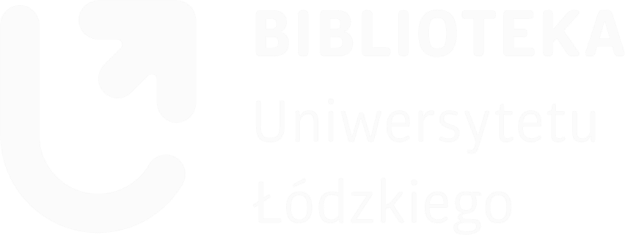